Balanço da Semana
22 de outubro de 2023
Resumo da semana
Tendências
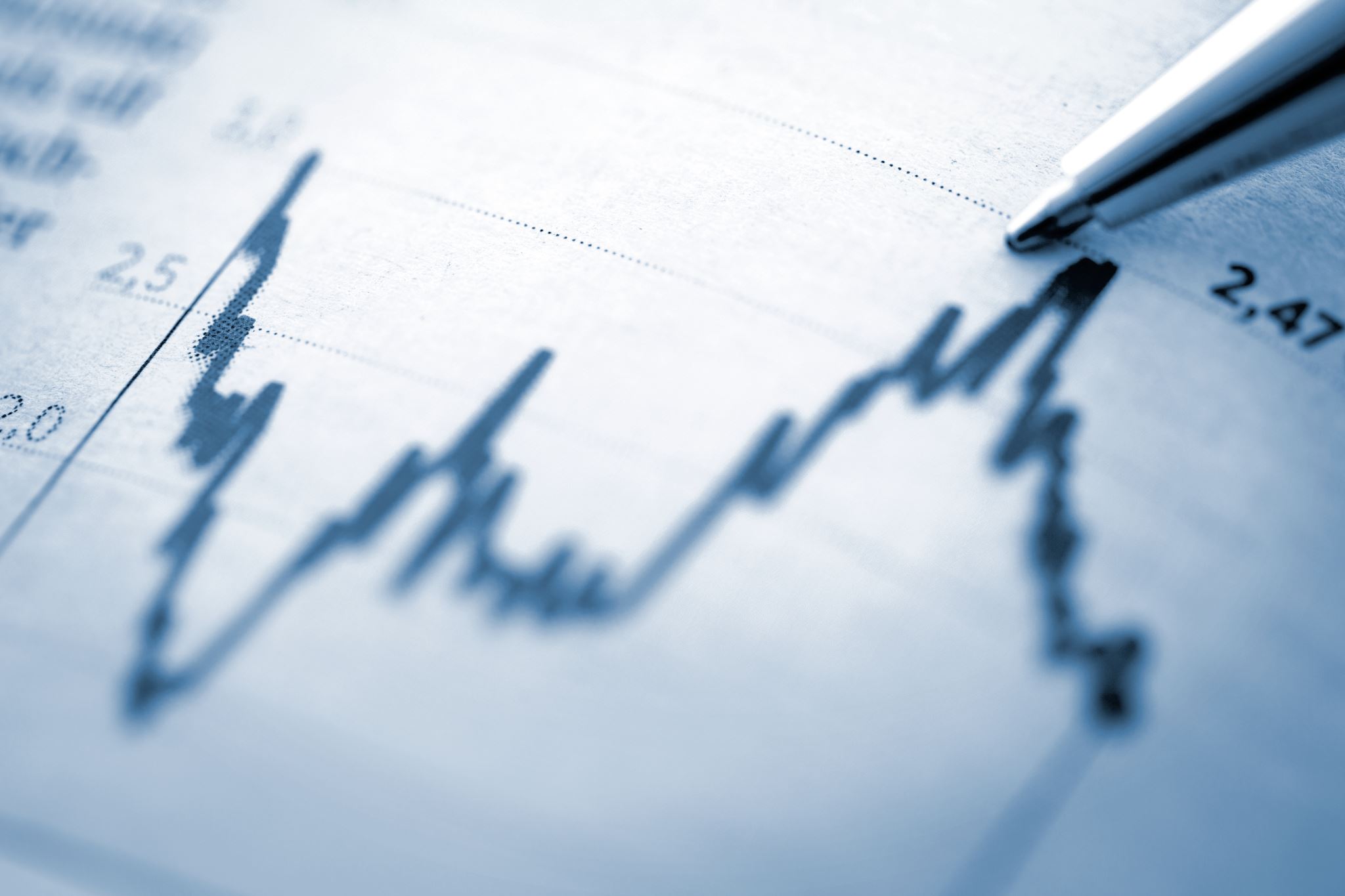 Biden seria a expressão da decadência de um império?
Mas, e a venda dos títulos da dívida dos EUA pela China? Não seria sinalização de repique na economia chinesa?
Lula estaria reforçando seu ideário centrista?
Teria abandonado de vez um ideário mais agressivo no campo progressista ou sua leitura da conjuntura é que o bolsonarismo é uma ameaça real que exige seu isolamento?
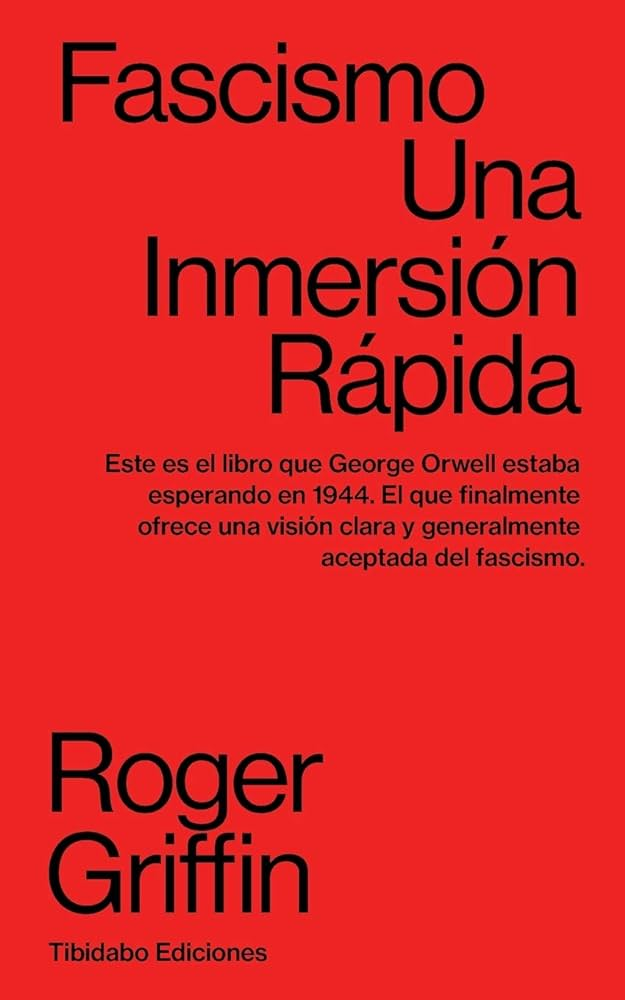 Aulãoconceito de fascismo
Definição de Griffin: 

“O fascismo é uma ideologia política cuja essência mística, em suas várias variants, é uma forma palingenética de ultranacionalismo populista”

Palingenético = renascimento de características ancestrais durante gerações sucessivas
Populismo como mobilização e agitação irracional das multidões
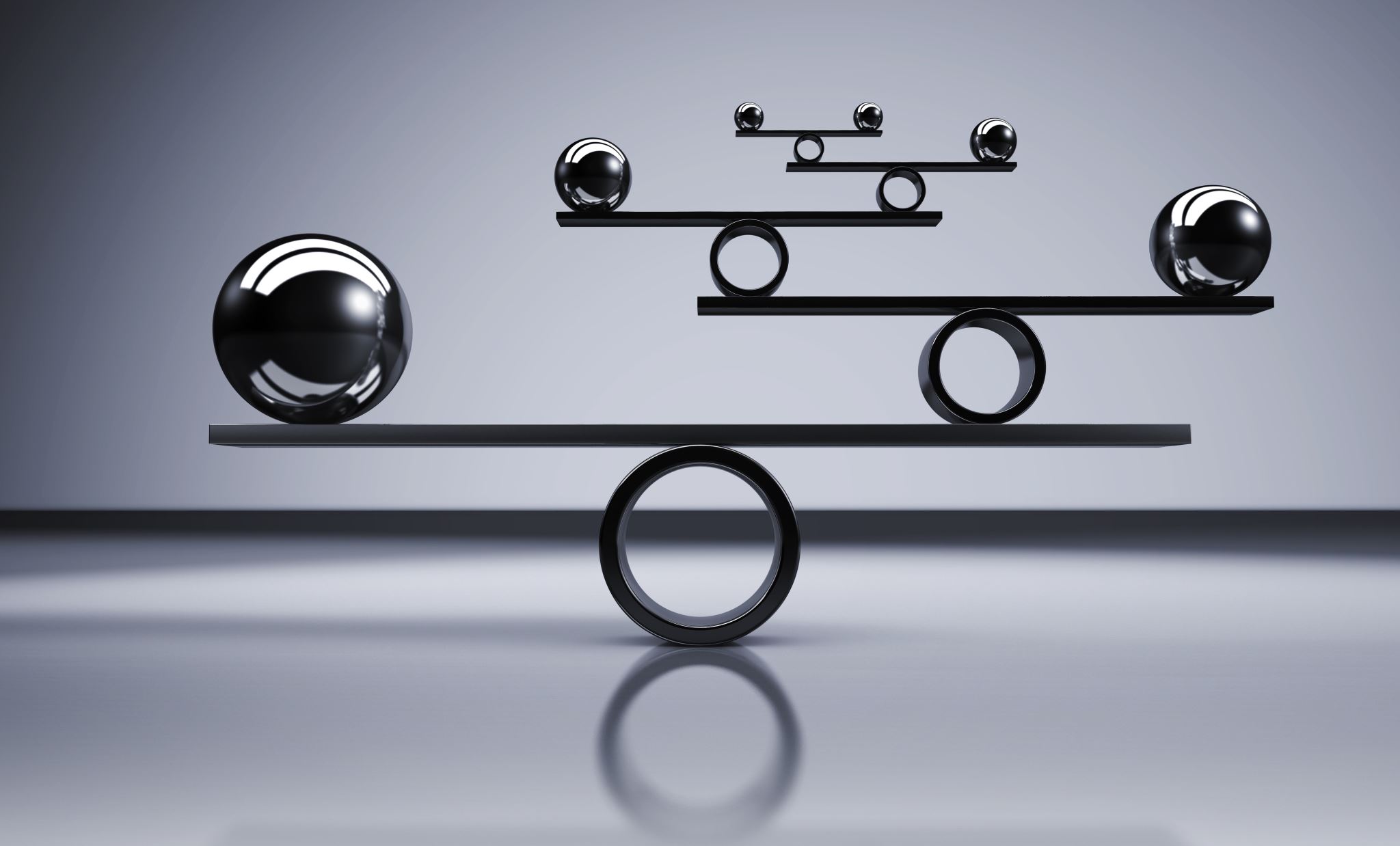 Detalhando o conceito de Griffin
1 conceito orgânico de nação
2 debilidade de uma era frágil exige compromisso com ressurgimento da nação
3 retomada de uma passado mítico como referência para o futuro
4 excitação e mobilização nacional pela retomada ultranacionalista, violenta para eliminar forças (políticas e culturais) da decadência nacional
Bolsonarismo tenta se afastar da imagem de 8 de janeiro?
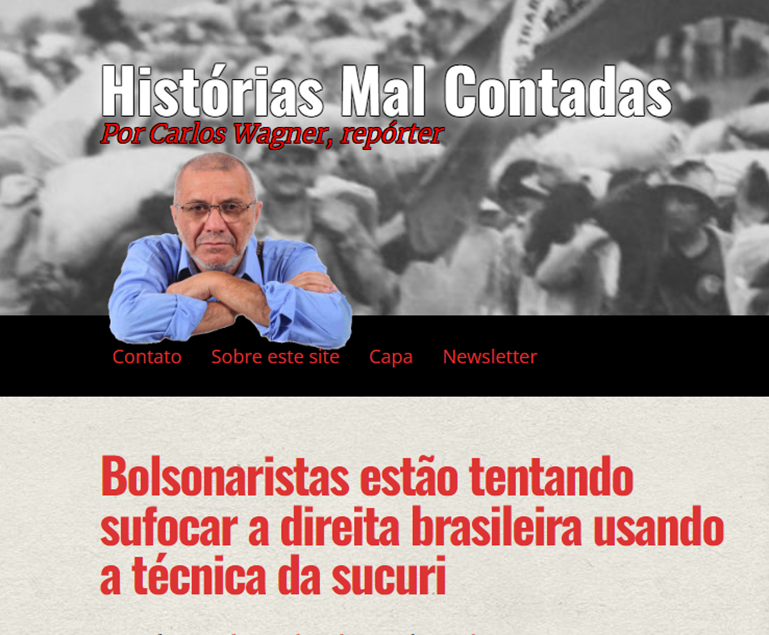 Jornalista Carlos Wagner sugere que o bolsonarismo procuraria se desvencilhar da imagem de 8 de janeiro
Cita vários episódios em que organizadores de eventos bolsonaristas (como atos contra o aborto), bolsonaristas mais identificados com violência e atos golpistas foram barrados (caso de Carla Zambelli)
Mas, seria possível para uma ideologia fascista se afastar justamente da excitação de massas e demonstração de força?